CEOS Jupyter Notebooks for Capacity Development Webinar
Thursday, July 22, 2021
57
Total Responses
Date Created: Wednesday, July 14, 2021
Complete Responses: 57
Q1: At CEOS we take your privacy seriously, and will only use your personal information to contact you regarding CEOS events, outputs or to enhance our services based on your feedback. Do you consent to us retaining your information for these purposes?
Answered: 57    Skipped: 0
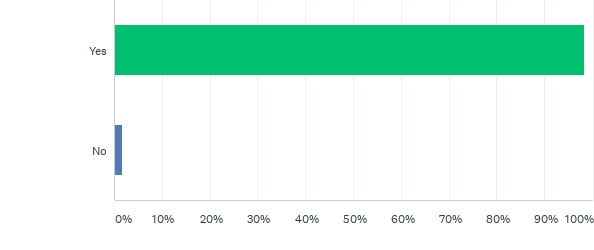 Q1: At CEOS we take your privacy seriously, and will only use your personal information to contact you regarding CEOS events, outputs or to enhance our services based on your feedback. Do you consent to us retaining your information for these purposes?
Answered: 57    Skipped: 0
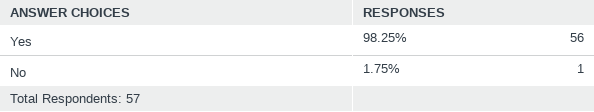 Q6: Do you or your organisation currently use Jupyter NoteBooks?
Answered: 56    Skipped: 1
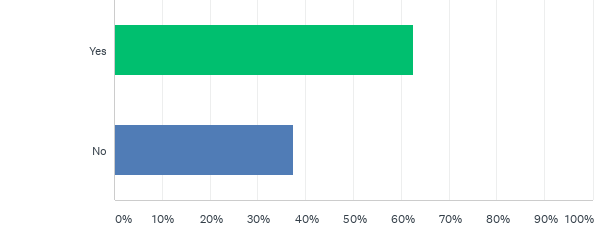 Q6: Do you or your organisation currently use Jupyter NoteBooks?
Answered: 56    Skipped: 1
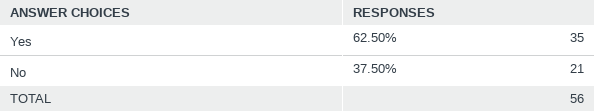 Q7: How would you describe your current skill level with Jupyter Notebooks?
Answered: 56    Skipped: 1
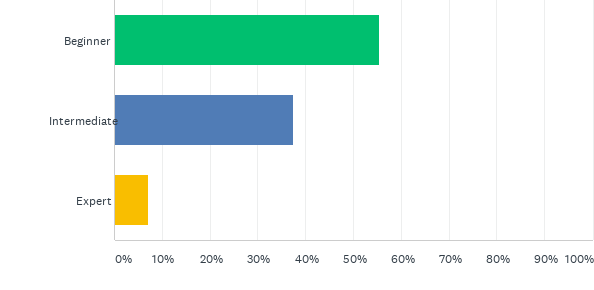 Q7: How would you describe your current skill level with Jupyter Notebooks?
Answered: 56    Skipped: 1
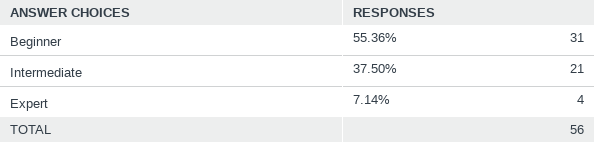 Q8: How useful did you find today's event?
Answered: 56    Skipped: 1
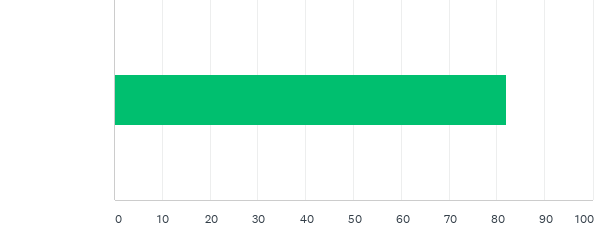 Q8: How useful did you find today's event?
Answered: 56    Skipped: 1
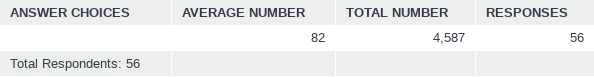 Q9: How would you rate the content of today's event?
Answered: 55    Skipped: 2
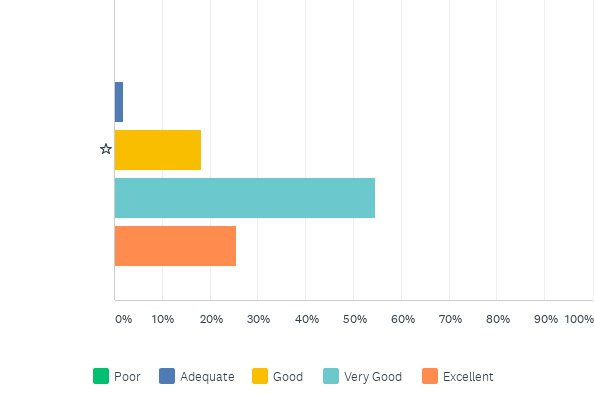 Q9: How would you rate the content of today's event?
Answered: 55    Skipped: 2
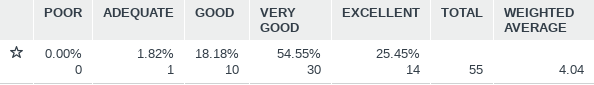 Q10: How would you consider the duration of today's event?
Answered: 55    Skipped: 2
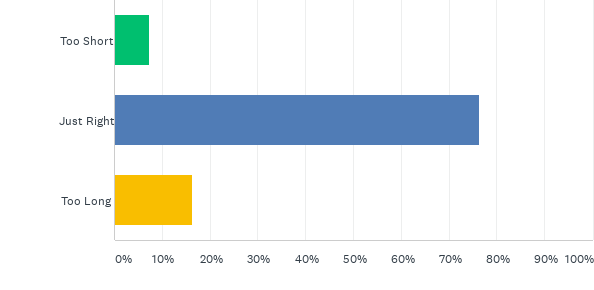 Q10: How would you consider the duration of today's event?
Answered: 55    Skipped: 2
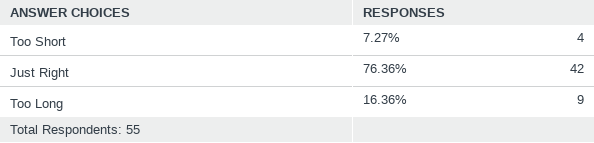 Q11: How would you rate the format of today's event?
Answered: 55    Skipped: 2
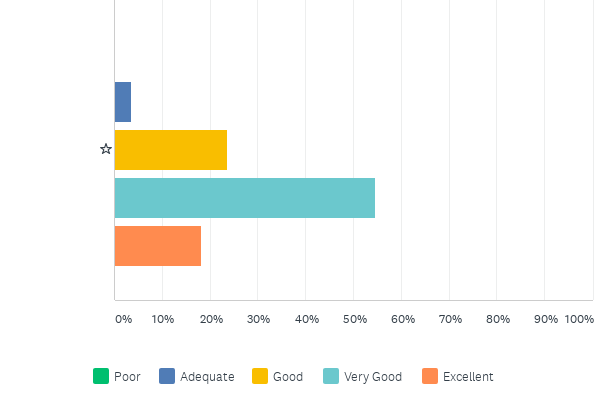 Q11: How would you rate the format of today's event?
Answered: 55    Skipped: 2
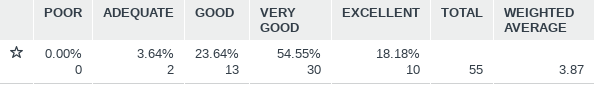 Q13: Would you be interested in the following types of training?
Answered: 56    Skipped: 1
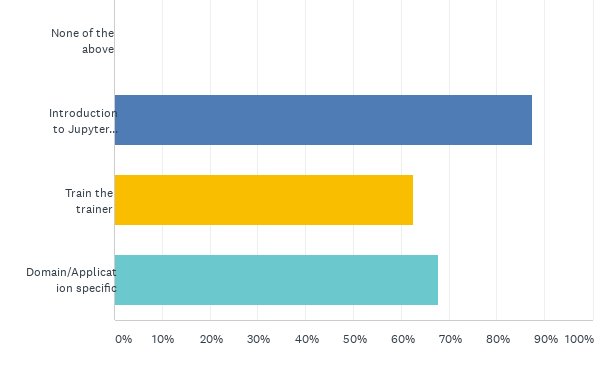 Q13: Would you be interested in the following types of training?
Answered: 56    Skipped: 1
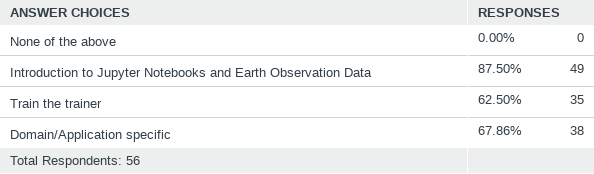 Q14: Do you currently provide EO training via Jupyter Notebooks?
Answered: 56    Skipped: 1
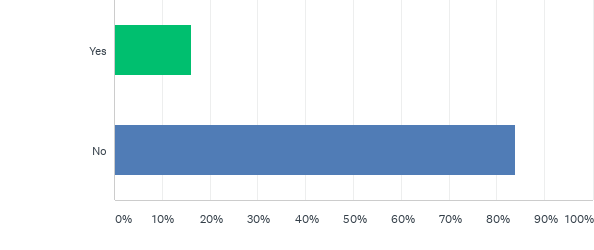 Q14: Do you currently provide EO training via Jupyter Notebooks?
Answered: 56    Skipped: 1
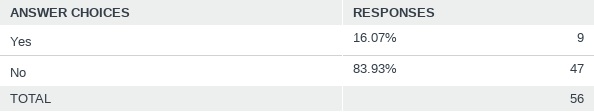 Q15: Would you like to contribute to CEOS Jupyter Notebook based EO training?
Answered: 55    Skipped: 2
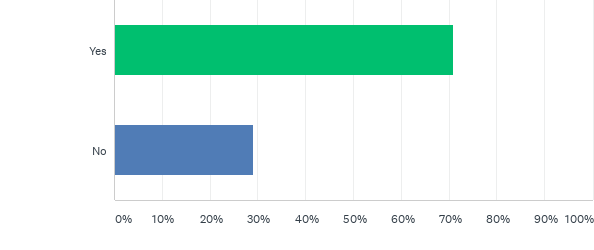 Q15: Would you like to contribute to CEOS Jupyter Notebook based EO training?
Answered: 55    Skipped: 2
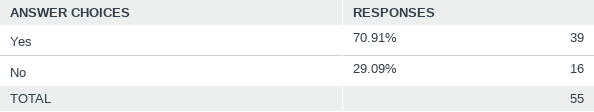 Q16: Would you find a repository of training or application-specific notebooks useful?
Answered: 55    Skipped: 2
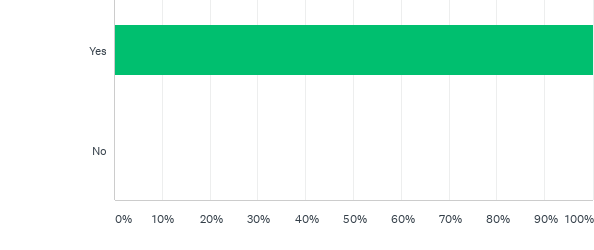 Q16: Would you find a repository of training or application-specific notebooks useful?
Answered: 55    Skipped: 2
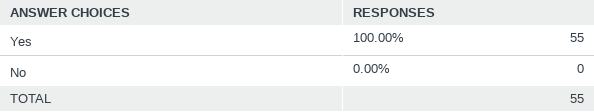 Q17: Would you like to be informed of CEOS Jupyter Notebook EO services and training materials?
Answered: 55    Skipped: 2
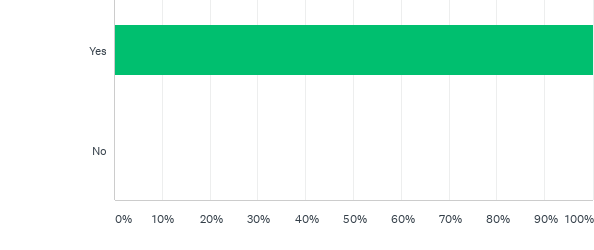 Q17: Would you like to be informed of CEOS Jupyter Notebook EO services and training materials?
Answered: 55    Skipped: 2
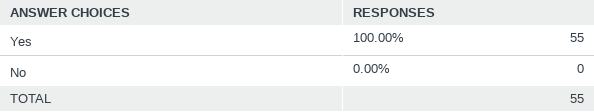 Q18: Would you be interested in running, forming a team for or participating in a Hackathon?
Answered: 54    Skipped: 3
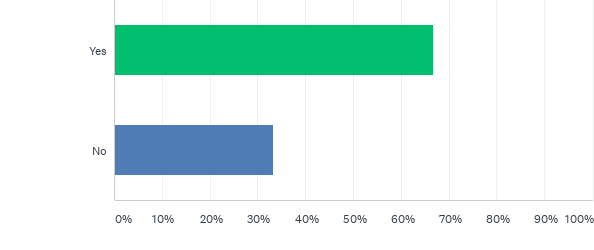 Q18: Would you be interested in running, forming a team for or participating in a Hackathon?
Answered: 54    Skipped: 3
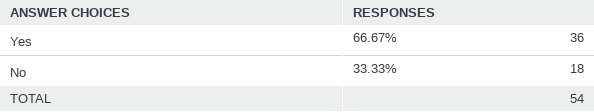 Q19: Would you find a CEOS Jupyter Notebooks best practice document useful?
Answered: 55    Skipped: 2
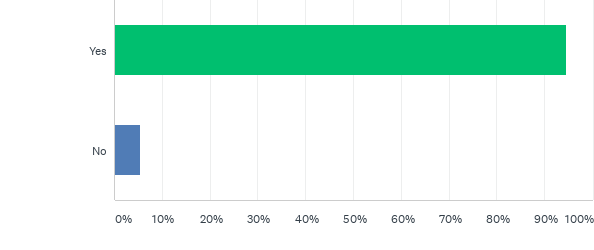 Q19: Would you find a CEOS Jupyter Notebooks best practice document useful?
Answered: 55    Skipped: 2
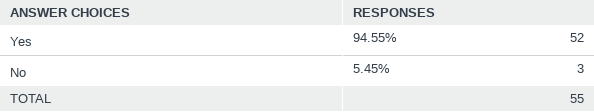 Q20: Would you like to contribute to a CEOS Jupyter Notebooks best practice document?
Answered: 55    Skipped: 2
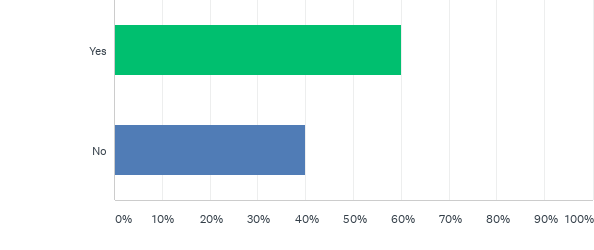 Q20: Would you like to contribute to a CEOS Jupyter Notebooks best practice document?
Answered: 55    Skipped: 2
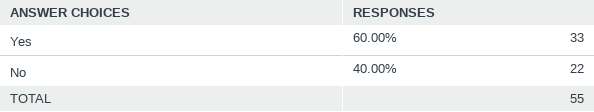